Vận dụng
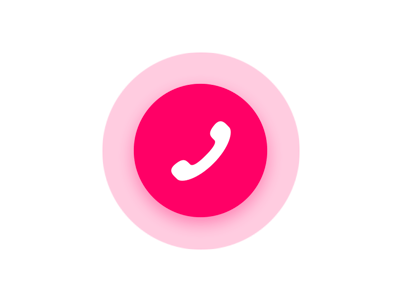 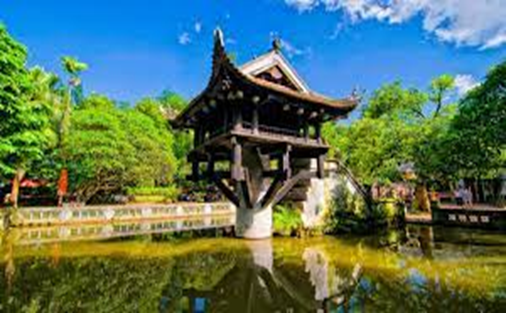 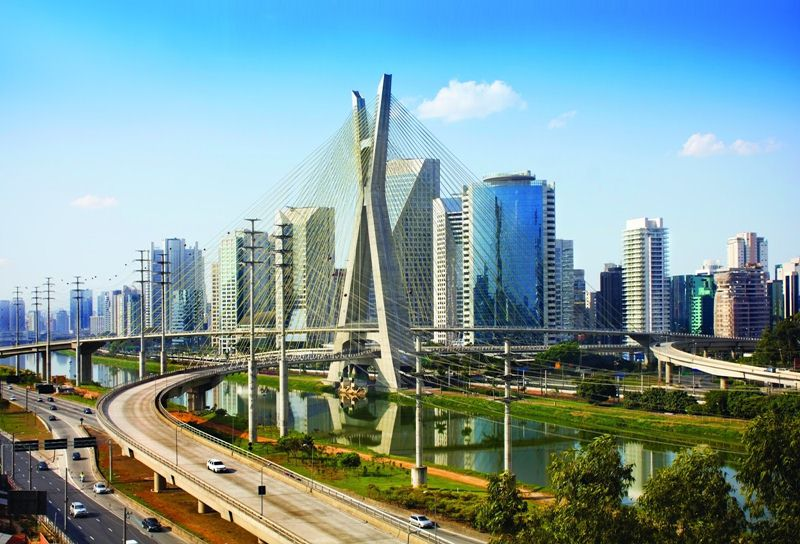 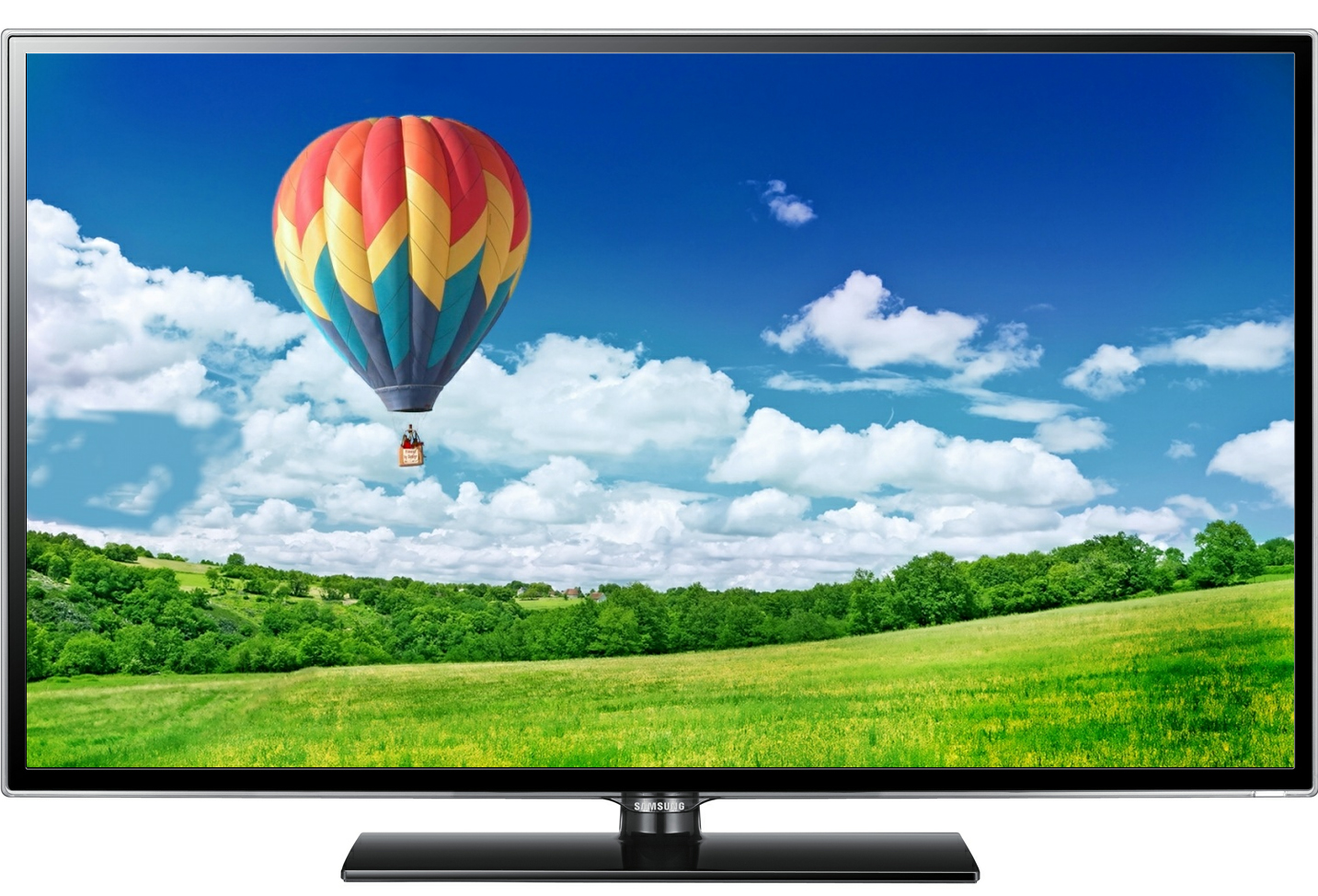 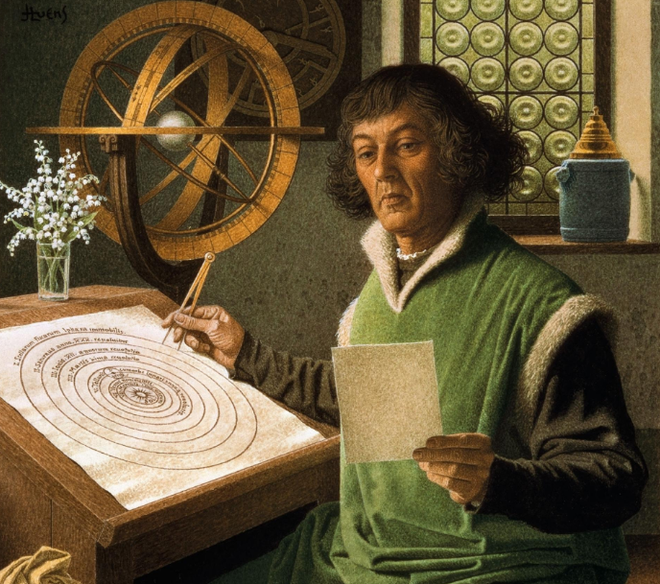 Nicolas Copernic (1473 - 1543)
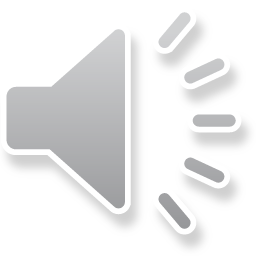 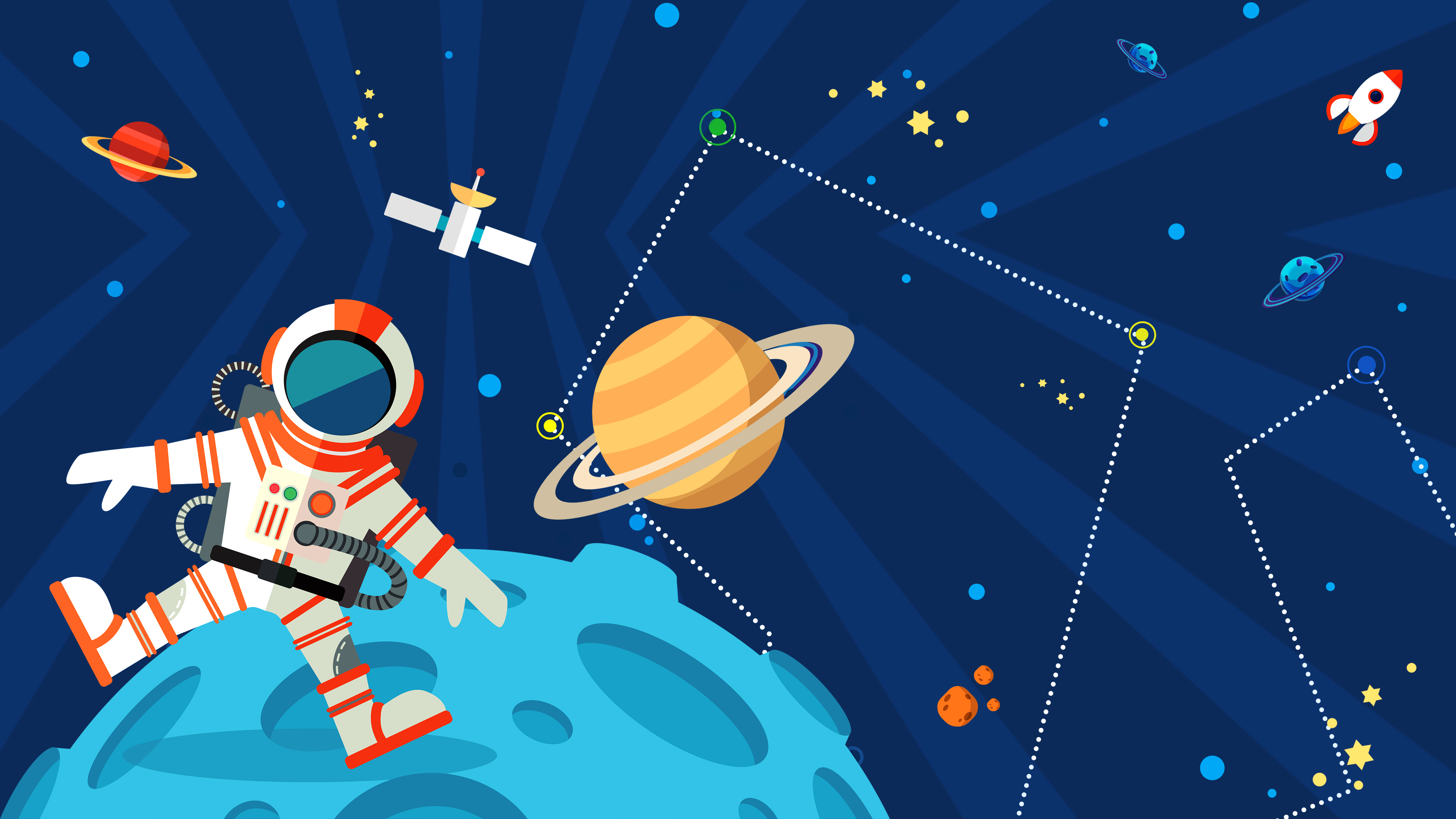 TIẾT 13 – BÀI 8: 
CHUYỂN ĐỘNG CỦA TRÁI ĐẤT QUANH MẶT TRỜI VÀ HỆ QUẢ (T1)
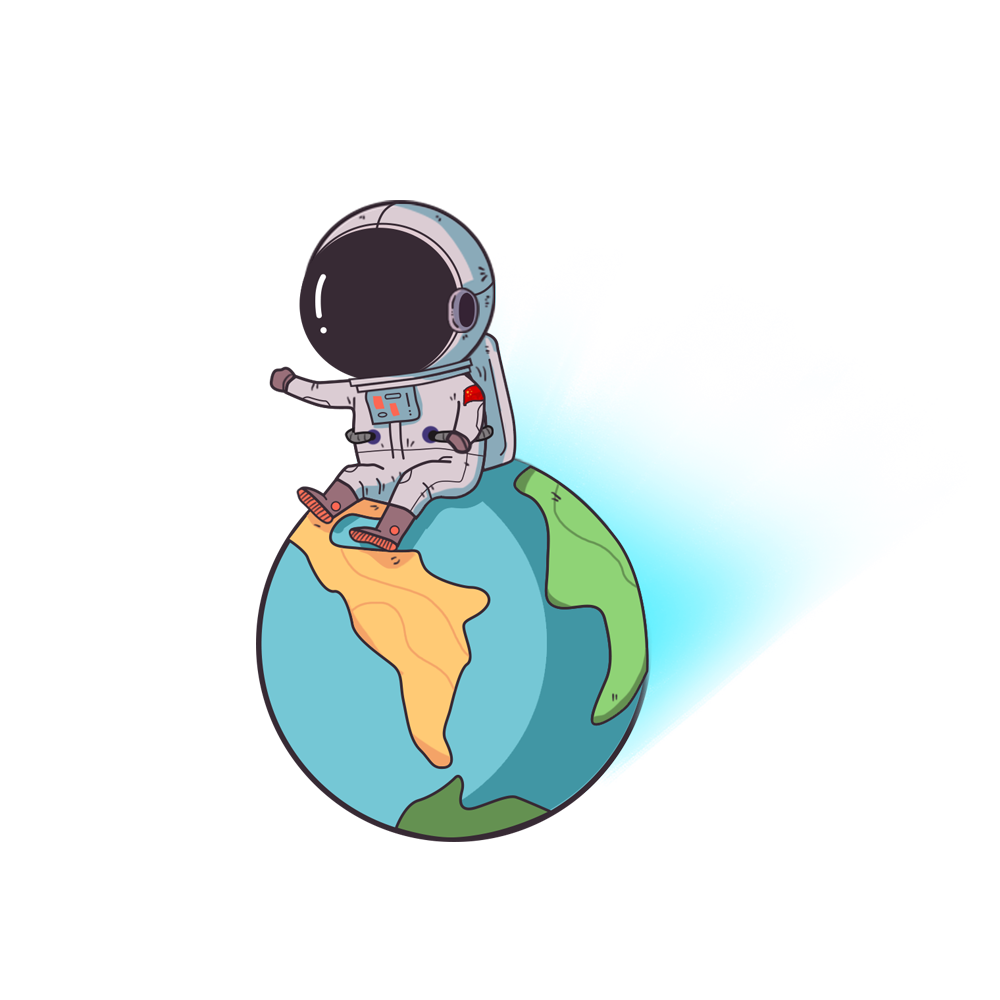 MỤC TIÊU BÀI HỌC
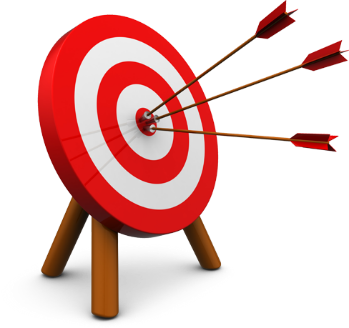 Mô tả được chuyển động của Trái Đất quanh Mặt Trời
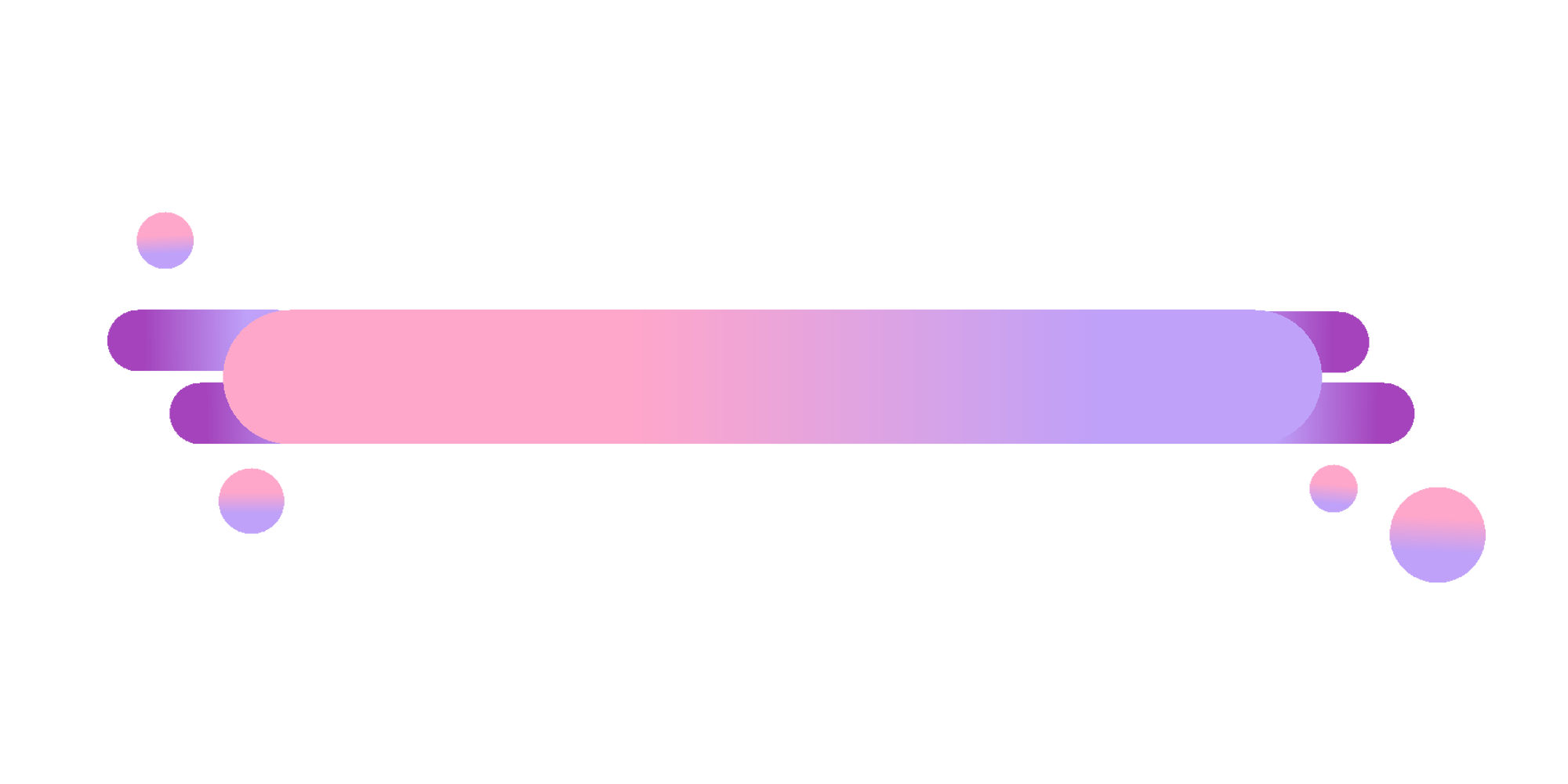 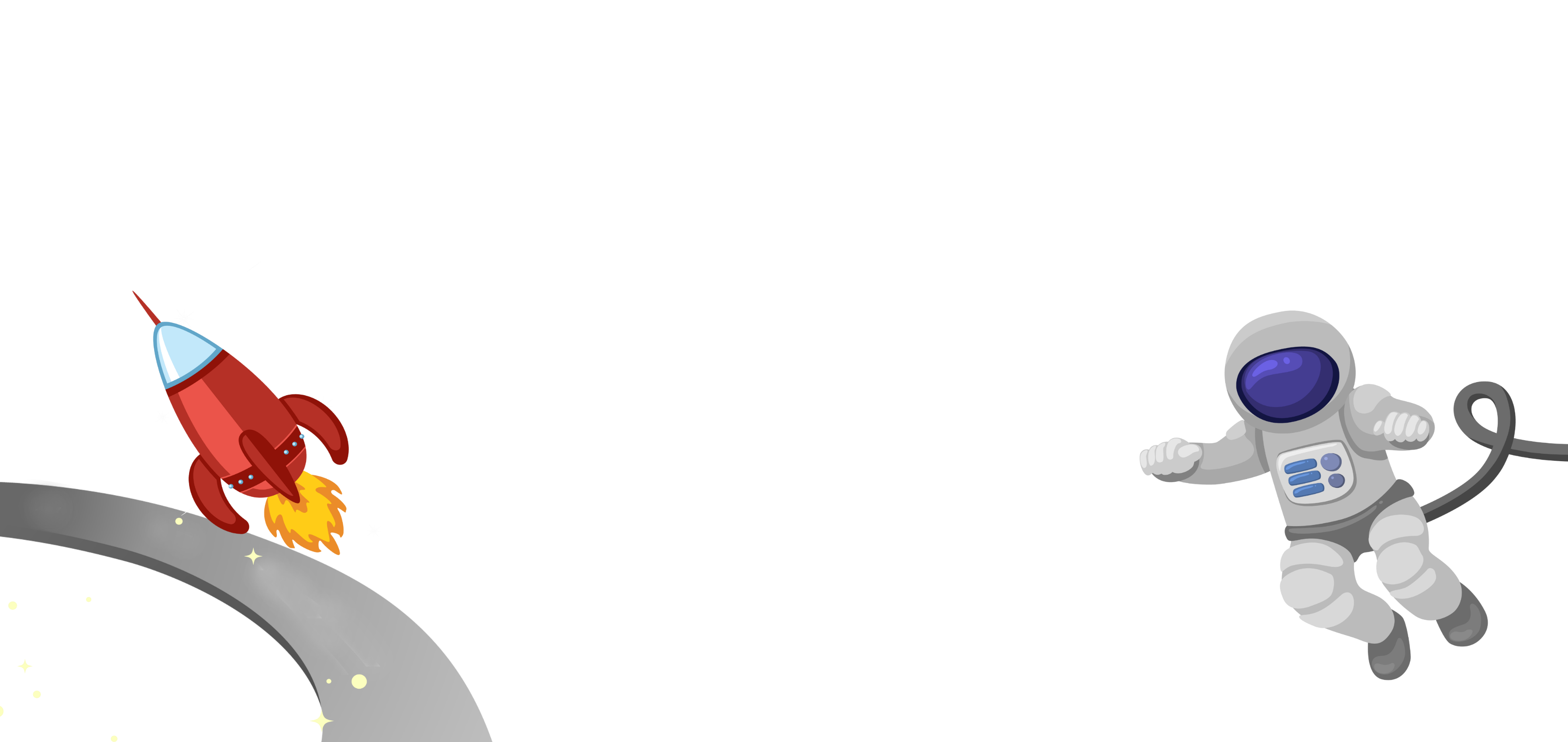 NỘI DUNG CHÍNH
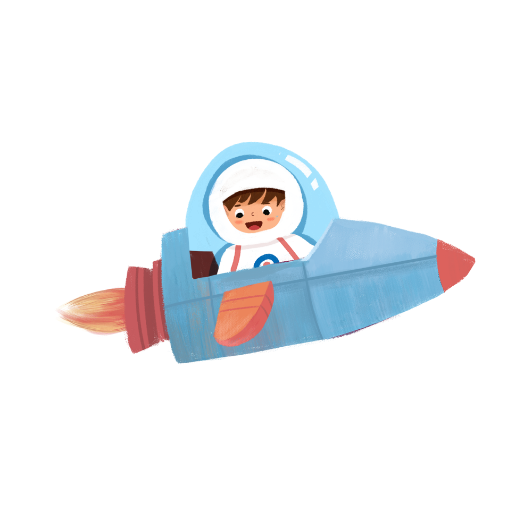 1. Chuyển động của Trái Đất quanh Mặt Trời
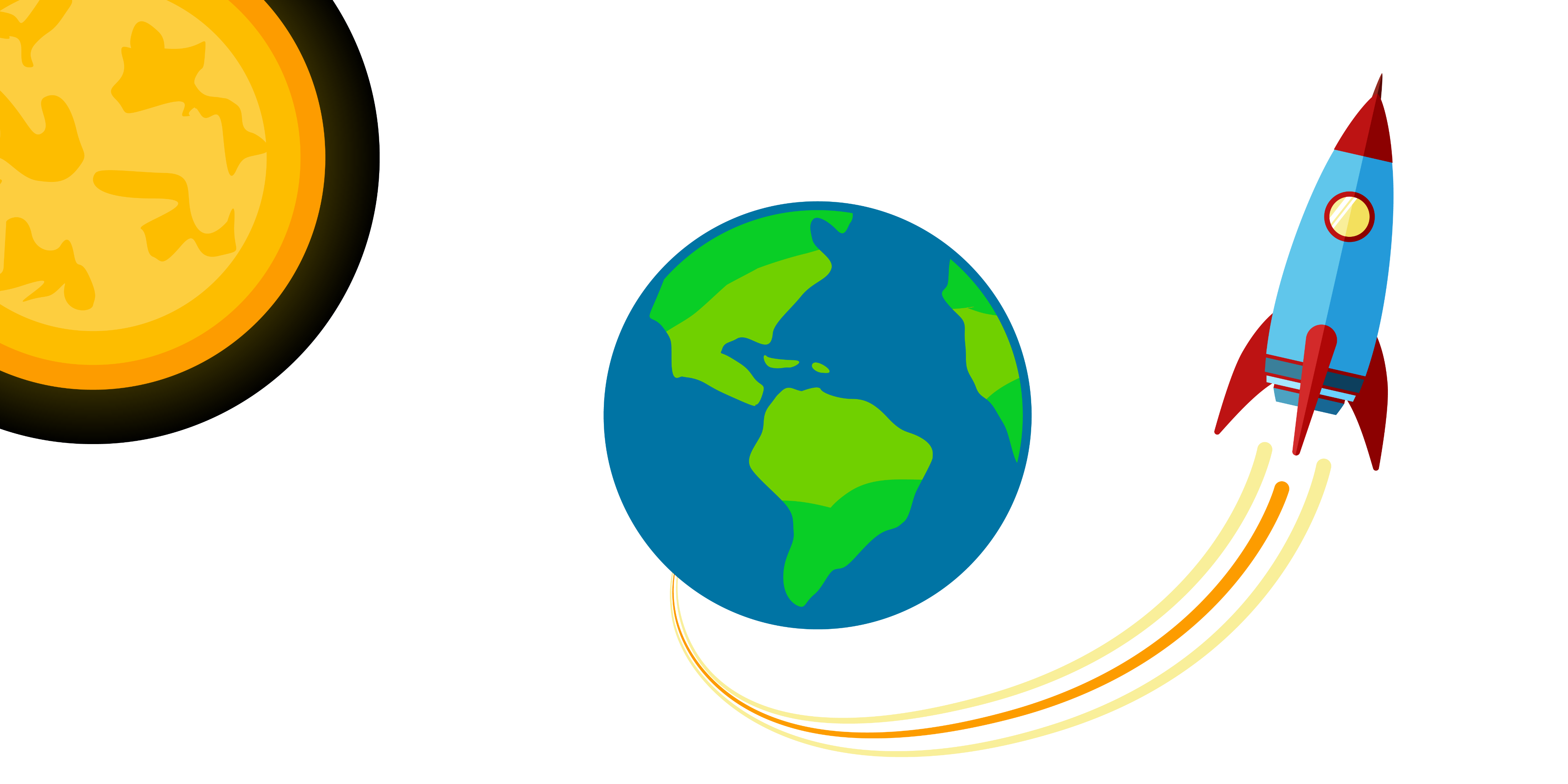 1. Chuyển động của Trái Đất quanh Mặt Trời
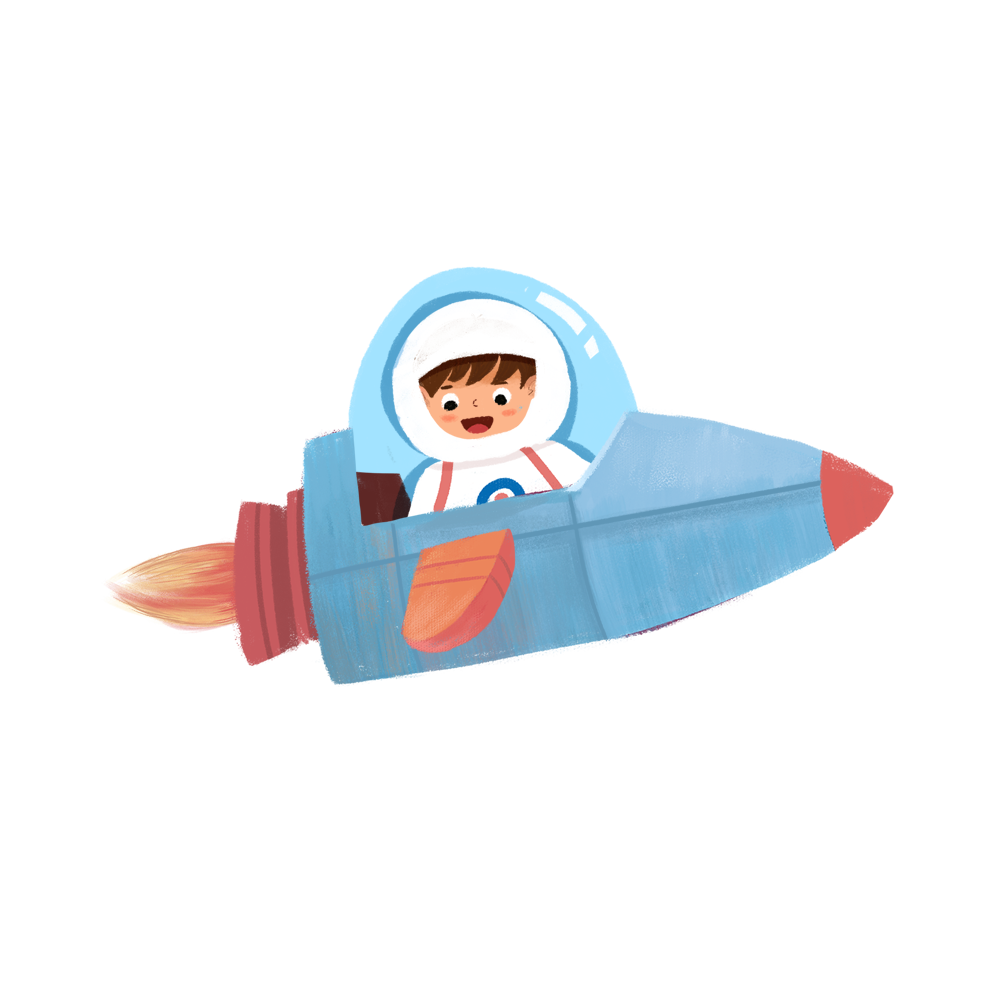 BẢNG KIẾN THỨC
SỰ CHUYỂN ĐỘNG CỦA TRÁI ĐẤT QUANH MẶT TRỜI
Dựa vào thông tin ở phần 1 – SGK/tr122 và video hãy hoàn thành bảng kiến thức sau:
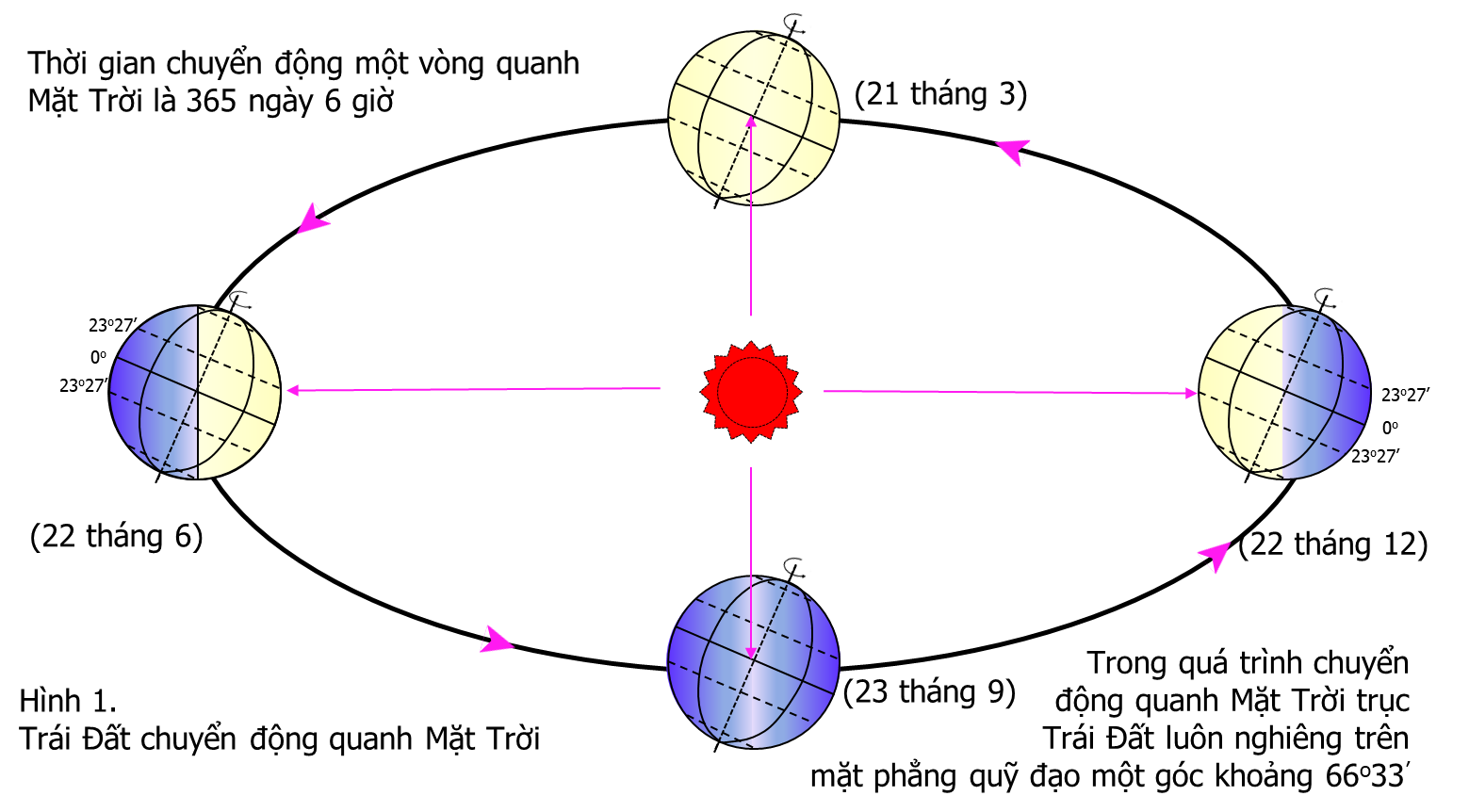 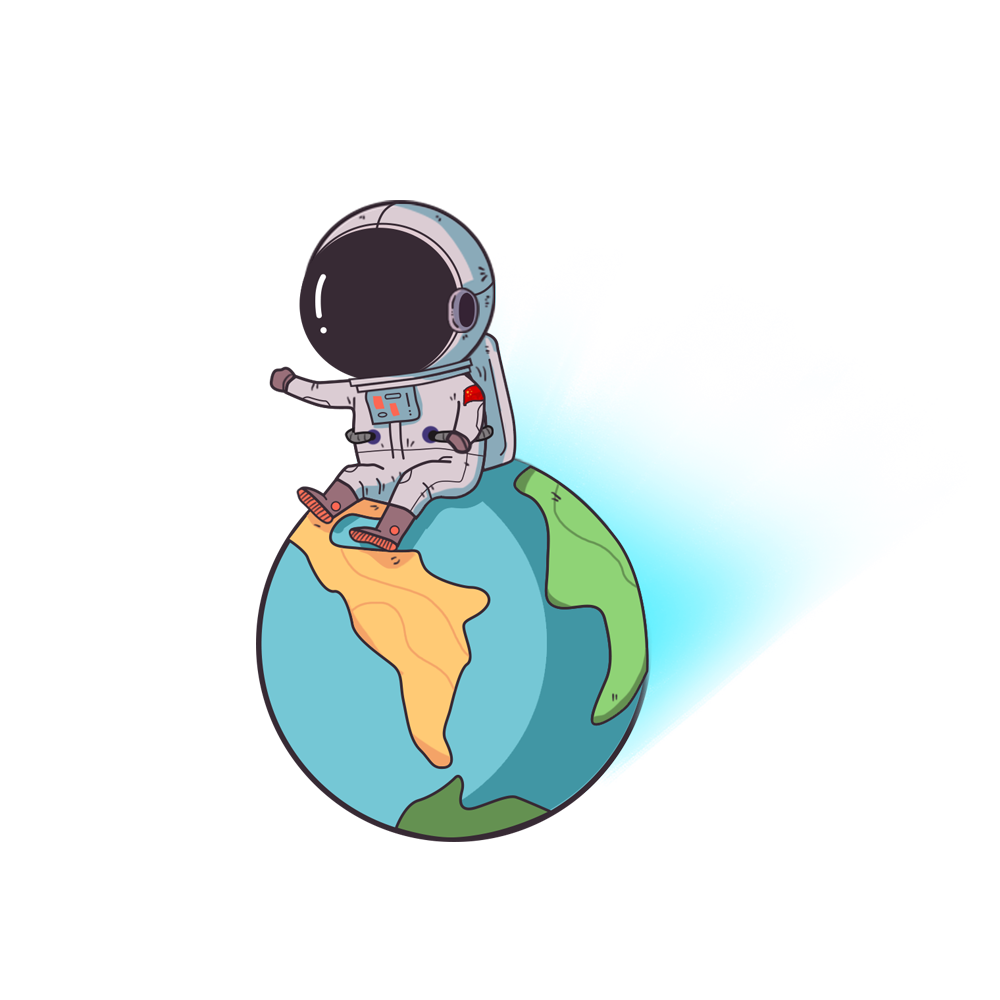 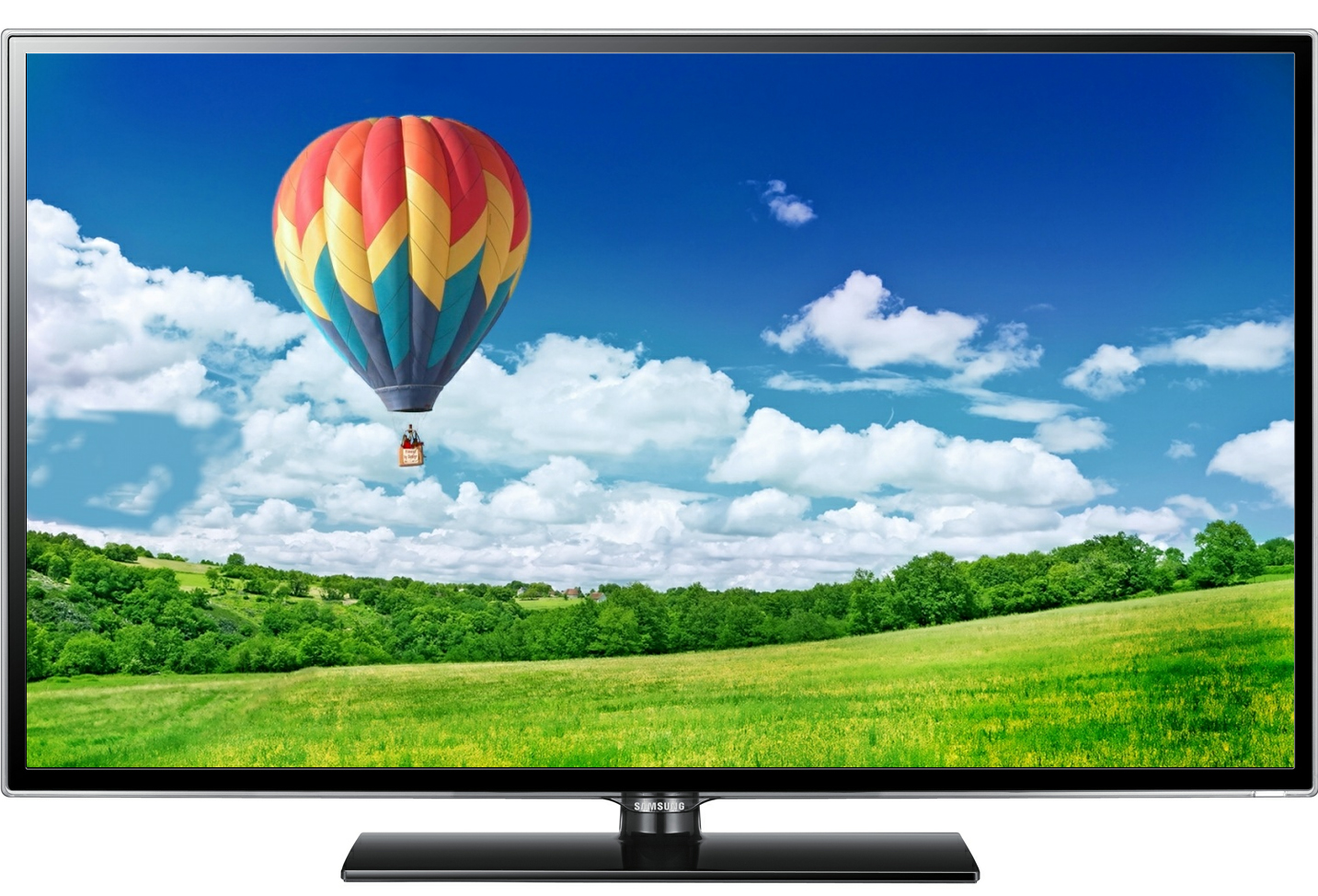 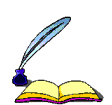 BẢNG KIẾN THỨC
SỰ CHUYỂN ĐỘNG CỦA TRÁI ĐẤT QUANH MẶT TRỜI
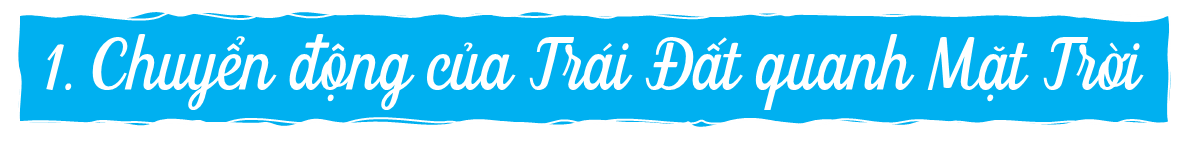 Hình elip gần tròn.
Một vòng quanh Mặt Trời là 365 ngày, 6 giờ.
Không thay đổi
Từ Tây sang Đông
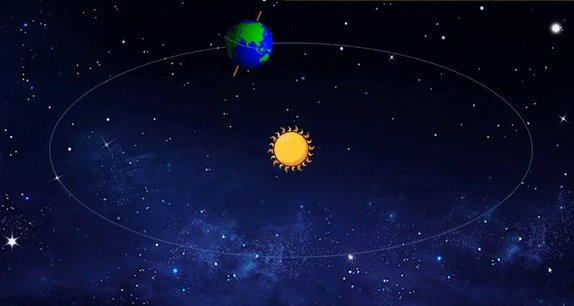 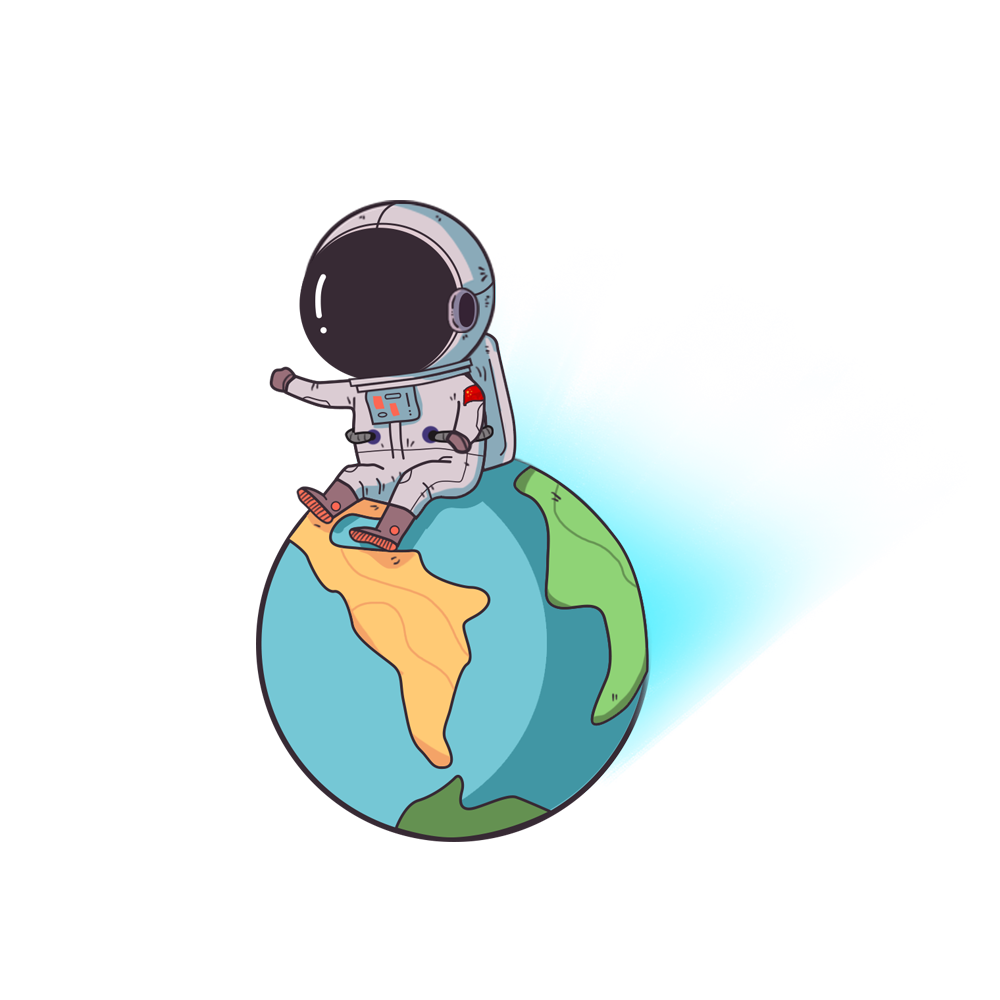 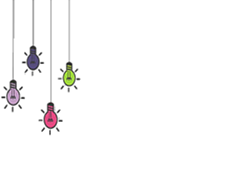 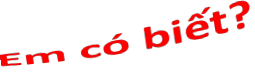 Thời gian Trái Đất chuyển động một vòng quanh Mặt Trời là 365 ngày, 6 giờ nhưng để làm lịch cho tiện người ta chỉ lấy tròn 365 ngày. Như vậy, cứ 4 năm lại thừa ra 1 ngày đó là năm nhuận, tháng 2 của năm nhuận có 29 ngày.
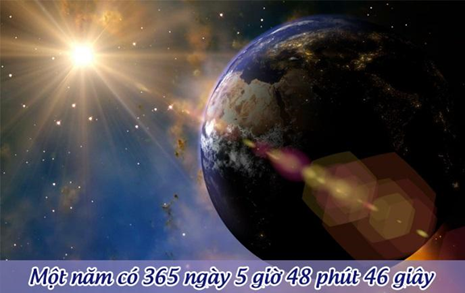 TIẾT 13 – BÀI 8: 
CHUYỂN ĐỘNG CỦA TRÁI ĐẤT QUANH MẶT TRỜI VÀ HỆ QUẢ (T1)
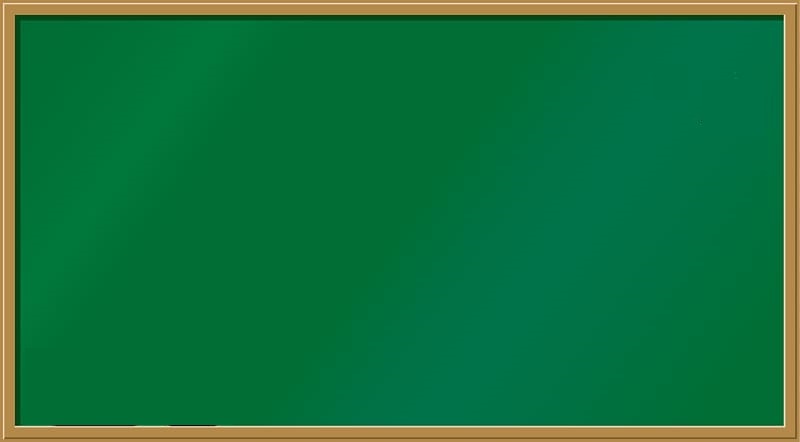 1. Chuyển động của Trái Đất quanh Mặt Trời:
BTVN: 
Làm Sách bài tập  câu 1,2 trang 19 + 20
Tiếp tục soạn bài 8 phần 2. Hệ quả chuyển động của Trái Đất quanh Mặt Trời
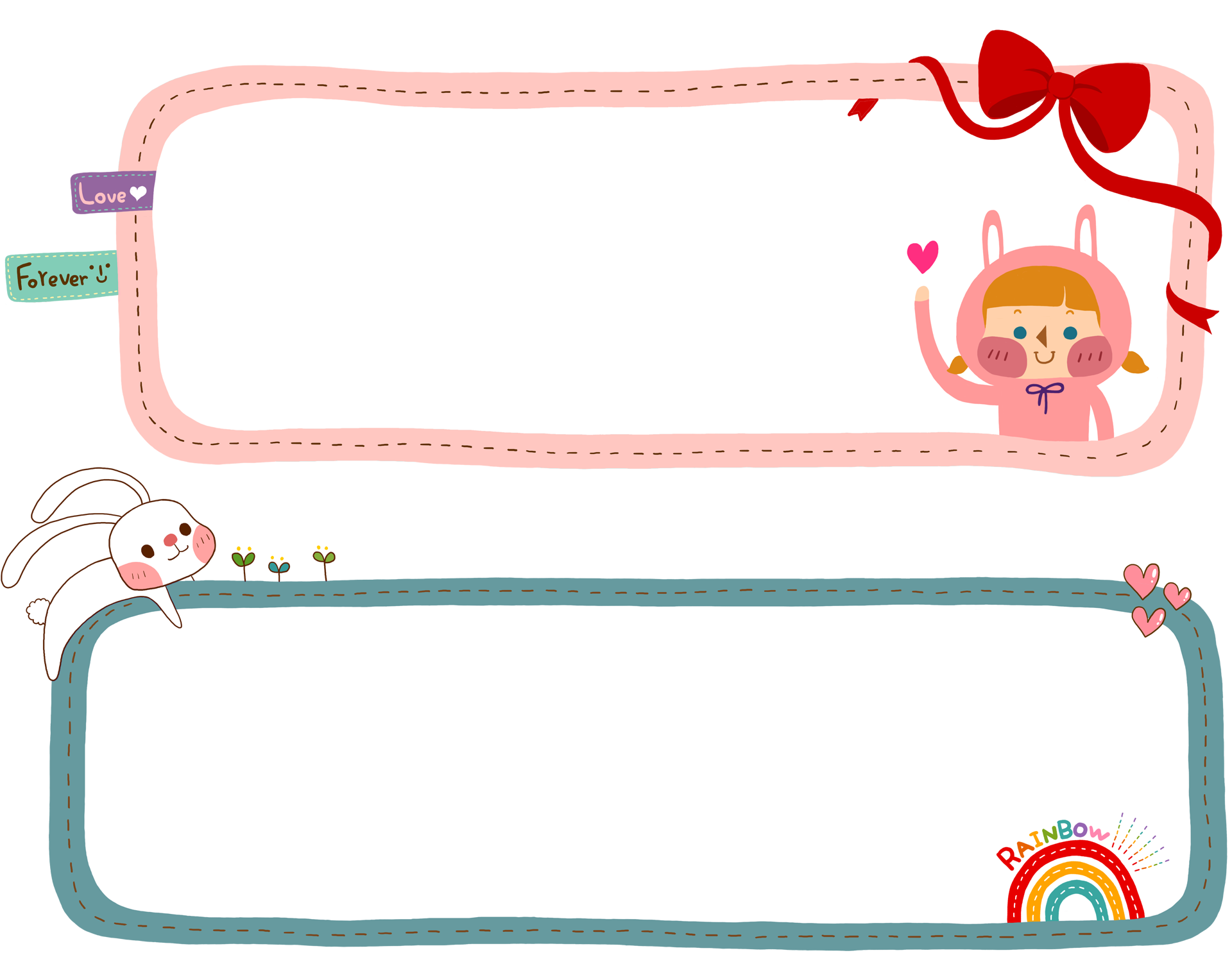 - Học bài và làm bài tập trong sách BT
HƯỚNG DẪN VỀ NHÀ
- Đọc trước phần 2: Hệ quả chuyển động của Trái Đất quanh Mặt Trời
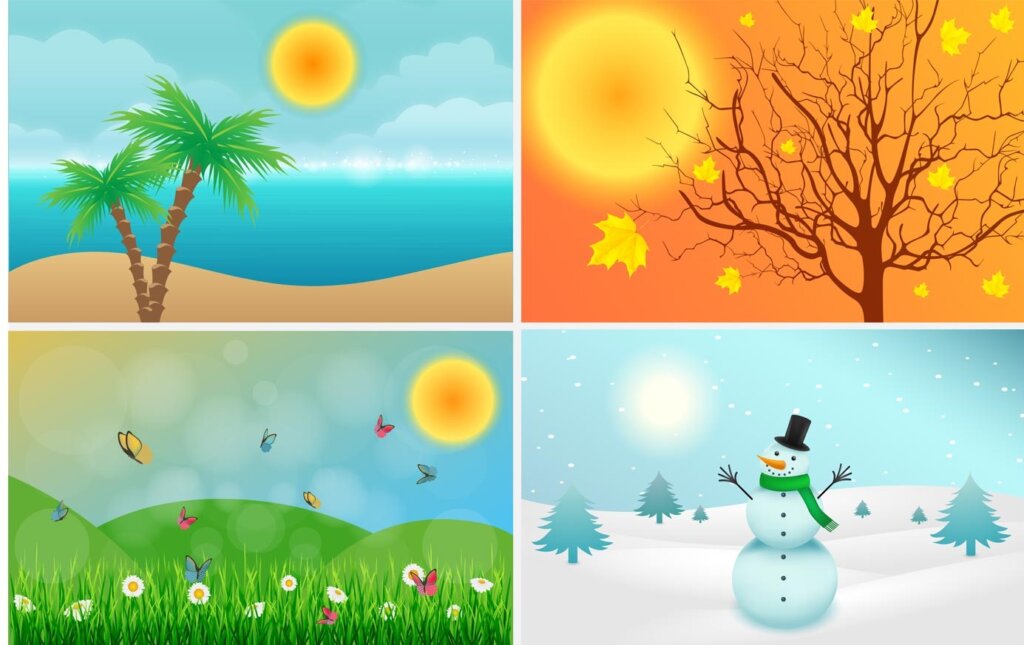 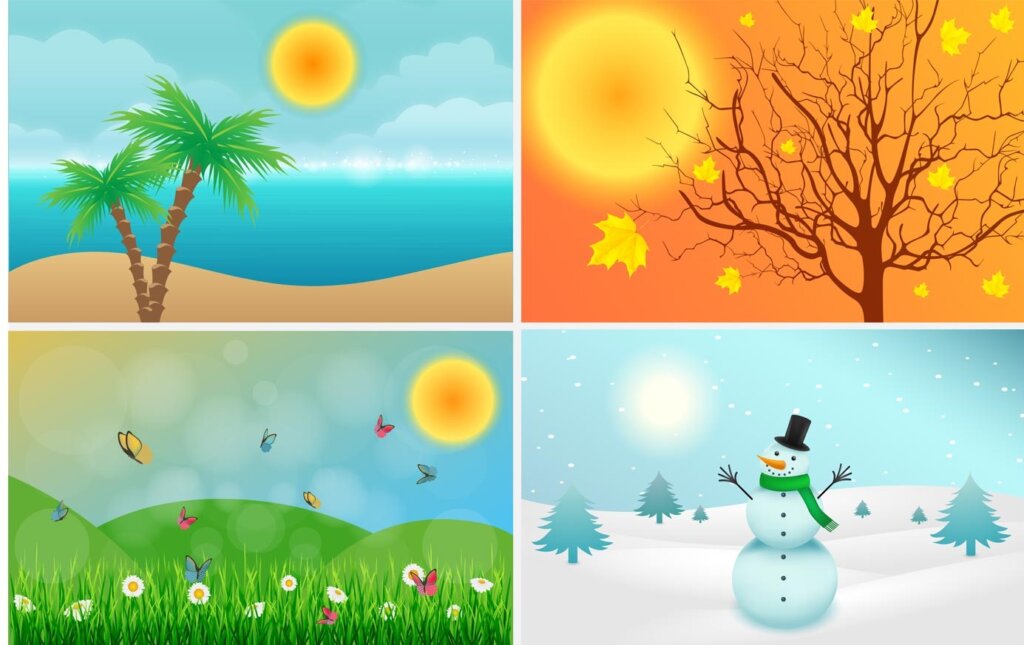 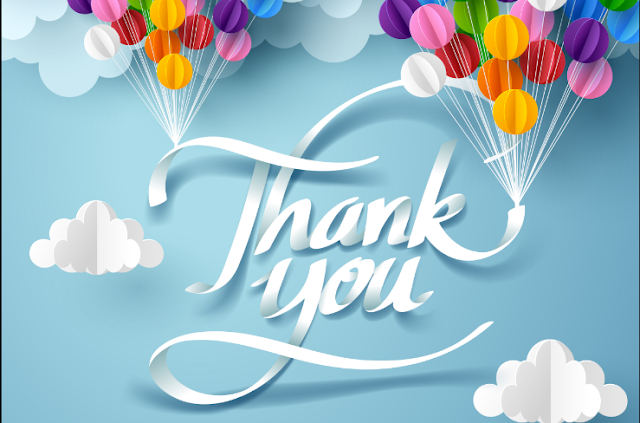